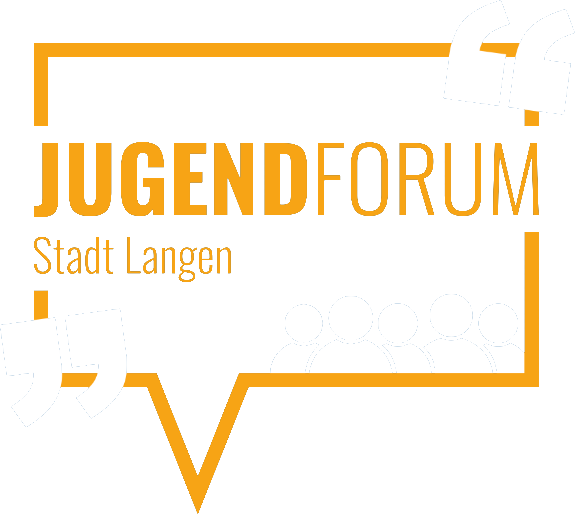 Was ist das Jugendforum der Stadt Langen?
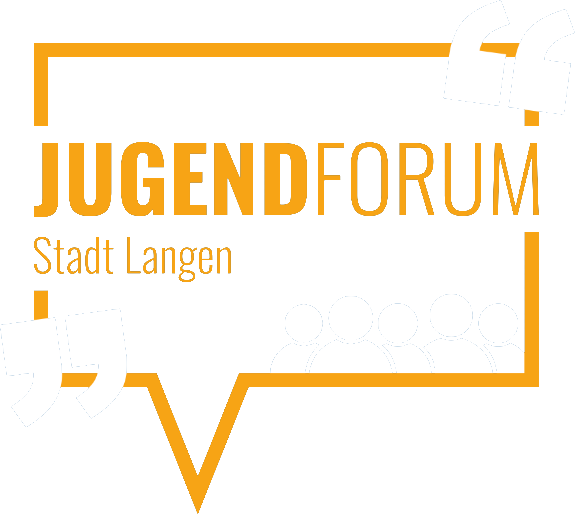 Das Jugendforum vertritt EURE Interessen in der Stadtpolitik!
Das Jugendforum
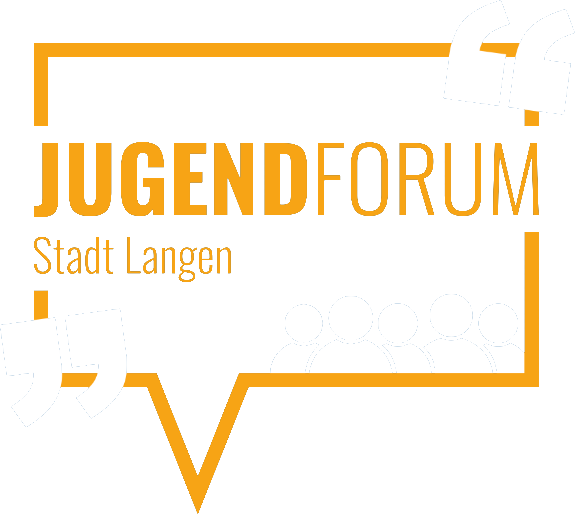 Interessenvertretung von Kindern und Jugendlichen in Langen
Offen für Anliegen der Langener Jugend
Unabhängig & unparteiisch
 Legislaturperiode: 2 Jahre 
	 Gerade werden wir neu besetzt!
 Briefe wurden bereits verschickt; solltet ihr erhalten haben. :-)
Das Jugendforum
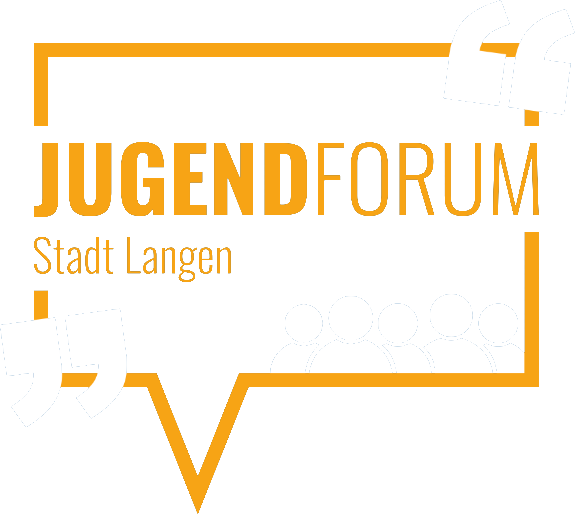 Im Stadtparlament & in den Ausschüssen vertreten!
+ Rederecht
+ Antragsrecht
Erfolgreiche Anträge:
	Trinkwasserbrunnen
	Freizeitfläche an der Winkelwiese
Das Jugendforum
Gruppenarbeitsphase
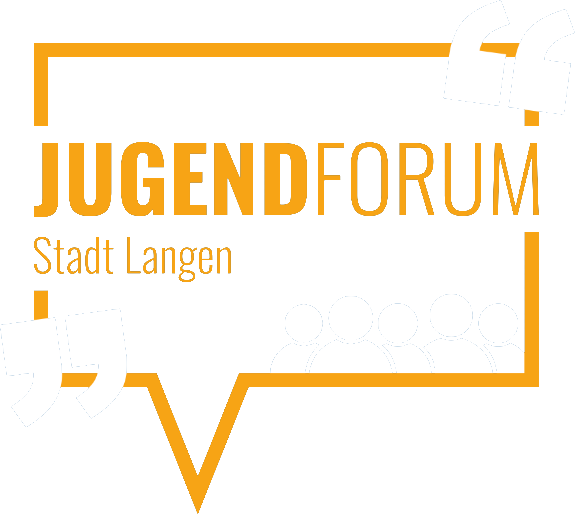 Schreibt 2-3 Sachen auf, die euch an Langen stören!
Geht danach in Gruppen zusammen & überlegt euch Lösungsansätze.
Gebt die Zettel an die Klassenleitung/Klassensprecher ab.
Unterstufe- Mittel- und Oberstufe
Gruppenarbeit:
Die Klasse wird gefragt, was sie an Langen stört
—> 2-3 dieser Störfaktoren sollen von jedem Lernenden aufgeschrieben werden
Nach ca. 5 Minuten werden diese Mitschriften kurz besprochen
Für den Nächsten Schritt wird die Klasse aufgeteilt —> Kleingruppen je 4-5 Mitglieder des Klassenverbandes
In diesen Gruppen werden Mögliche Lösungsansätze für diese Störfaktoren ermittelt, diese werden ebenfalls Mitgeschrieben.
Wenn Zeit bleibt werden einige der Lösungsansätze im Klassenverband besprochen und evtl. zur weiteren Diskussion/Ideenfindung freigegeben.
=> Diese Art der Gruppenarbeit lässt sich ggf. auf alle Altersstufen anwenden. Bei älteren Schüler*innen kommen dementsprechend komplexere Störfaktoren sowie Lösungsansätze zu Tage. Diese lassen sich, je nach alter des Klassenverbandes mehr oder weniger ausufernd Diskutieren
Von der Präsentation zur oben beschriebenen Gruppenarbeit rüberleiten
Das Jugendforum
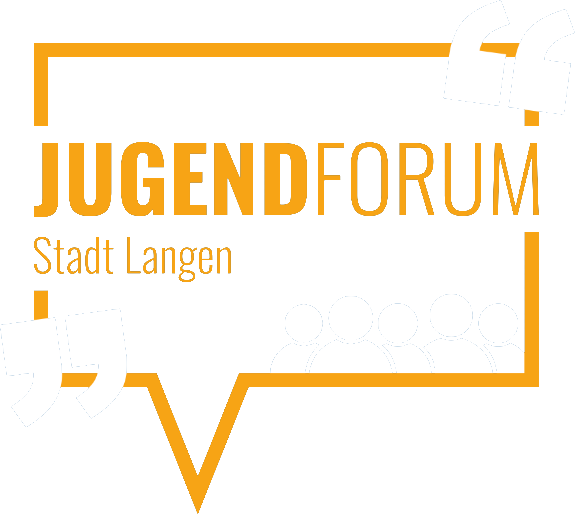 Maximal 45 Mitglieder.
Zwischen 10 – 21 Jahren
Wir arbeiten fair, respektvoll & inklusiv zusammen!
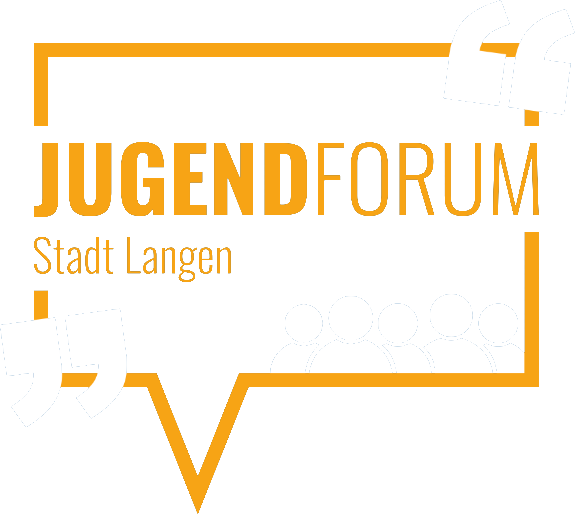 Das Jugendforum
Treffen des Jufos
Monatliche Sitzungen
Wöchentliche Treffen (aktuell: Donnerstags, 18 Uhr, Bahnstraße 42B (Pavillon) )

Keine Themen; kein Treffen
In den Ferien finden grundsätzlich keine Treffen & Sitzungen statt!
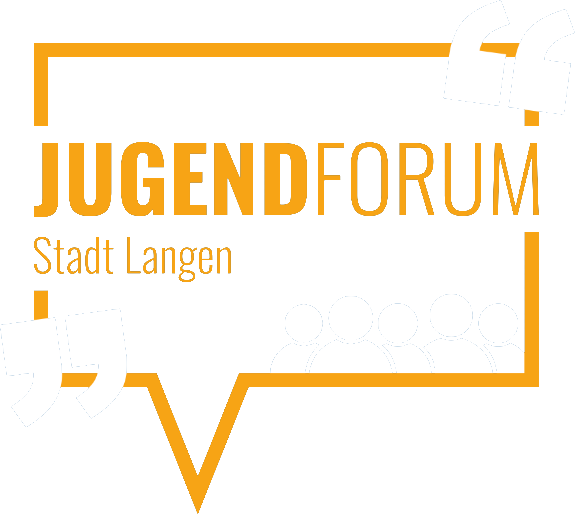 Das Jugendforum
Unsere Arbeitsgemeinschaften
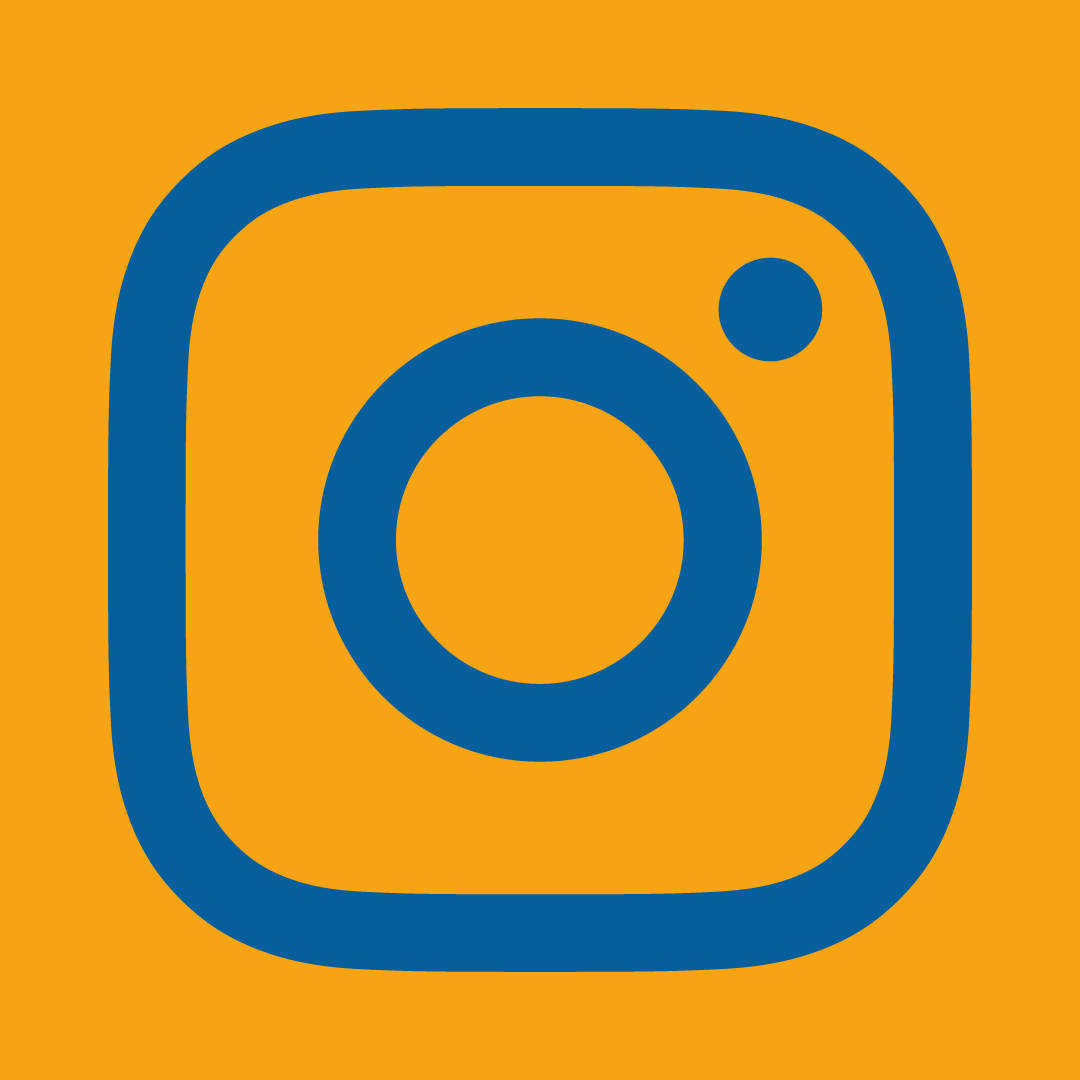 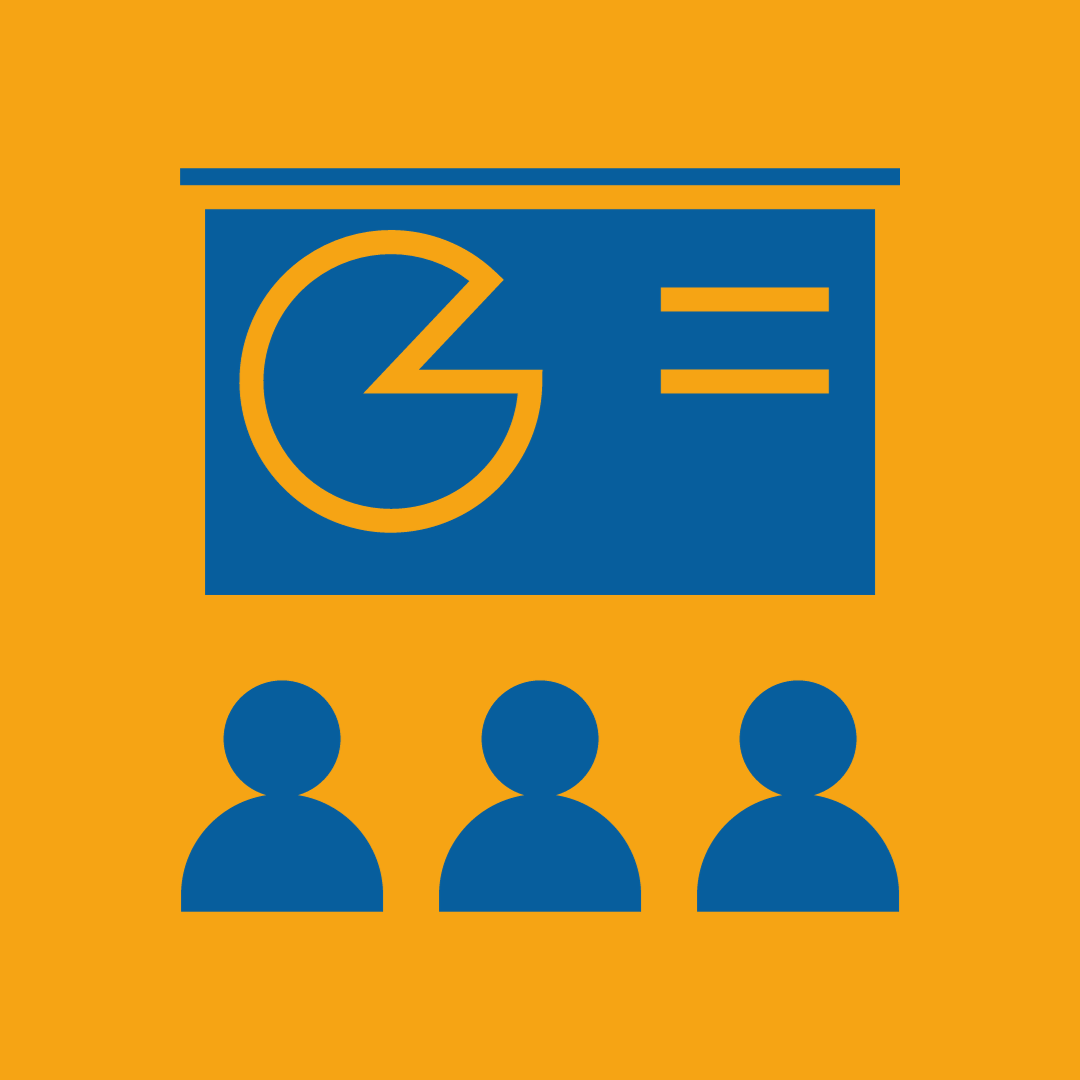 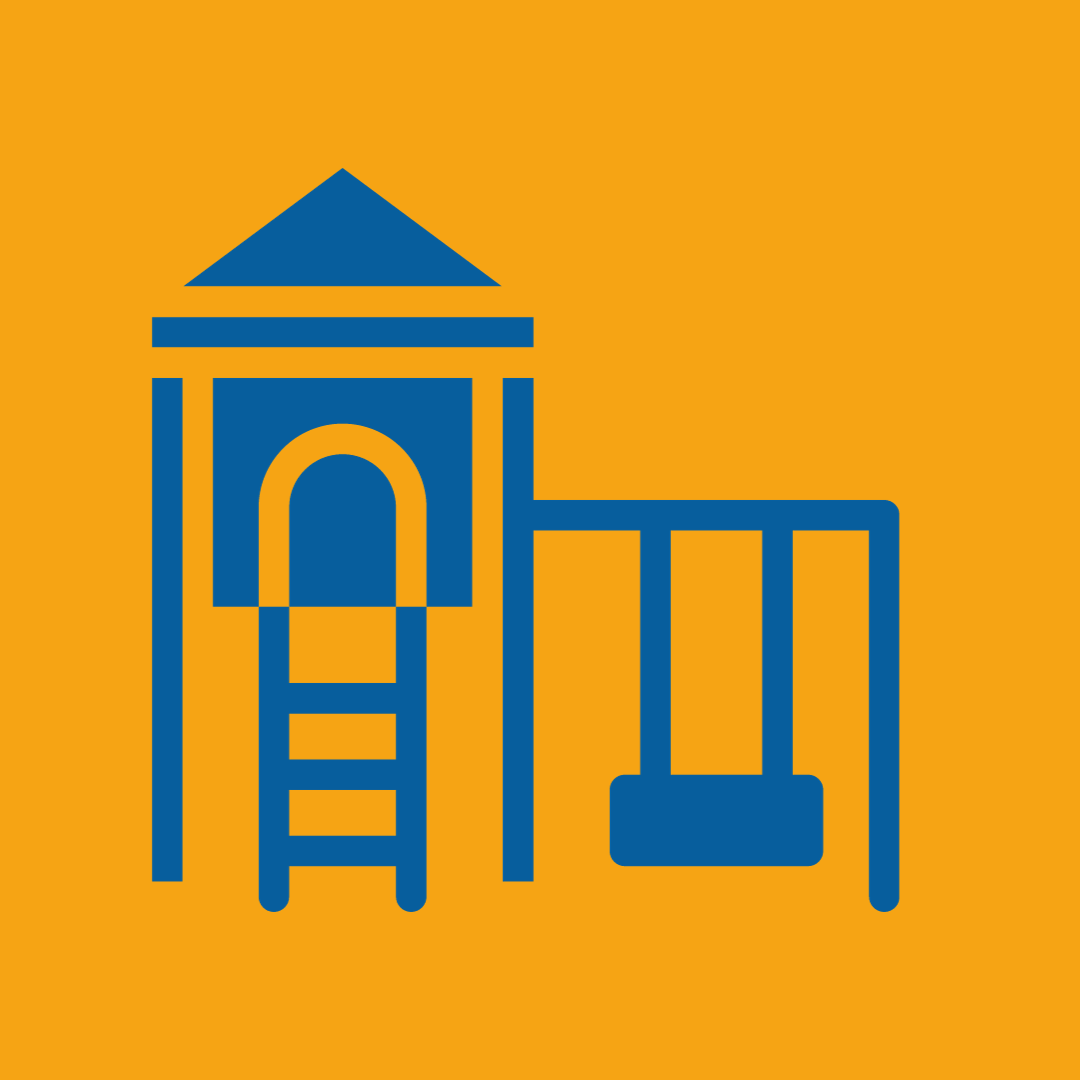 Freizeitfläche
Öffentlichkeitsarbeit
Bürgerbeteiligung
Verkehr
Umwelt
Queer
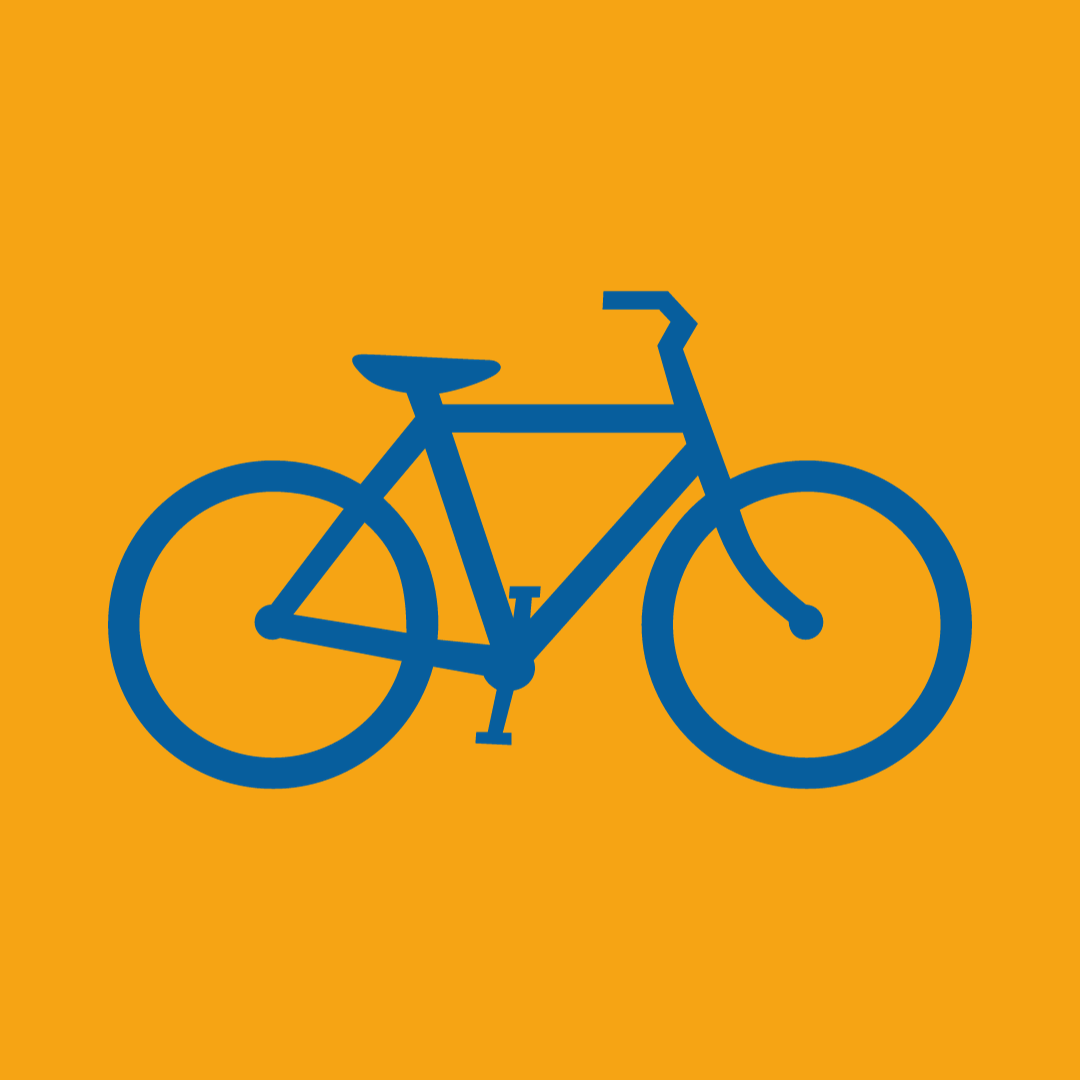 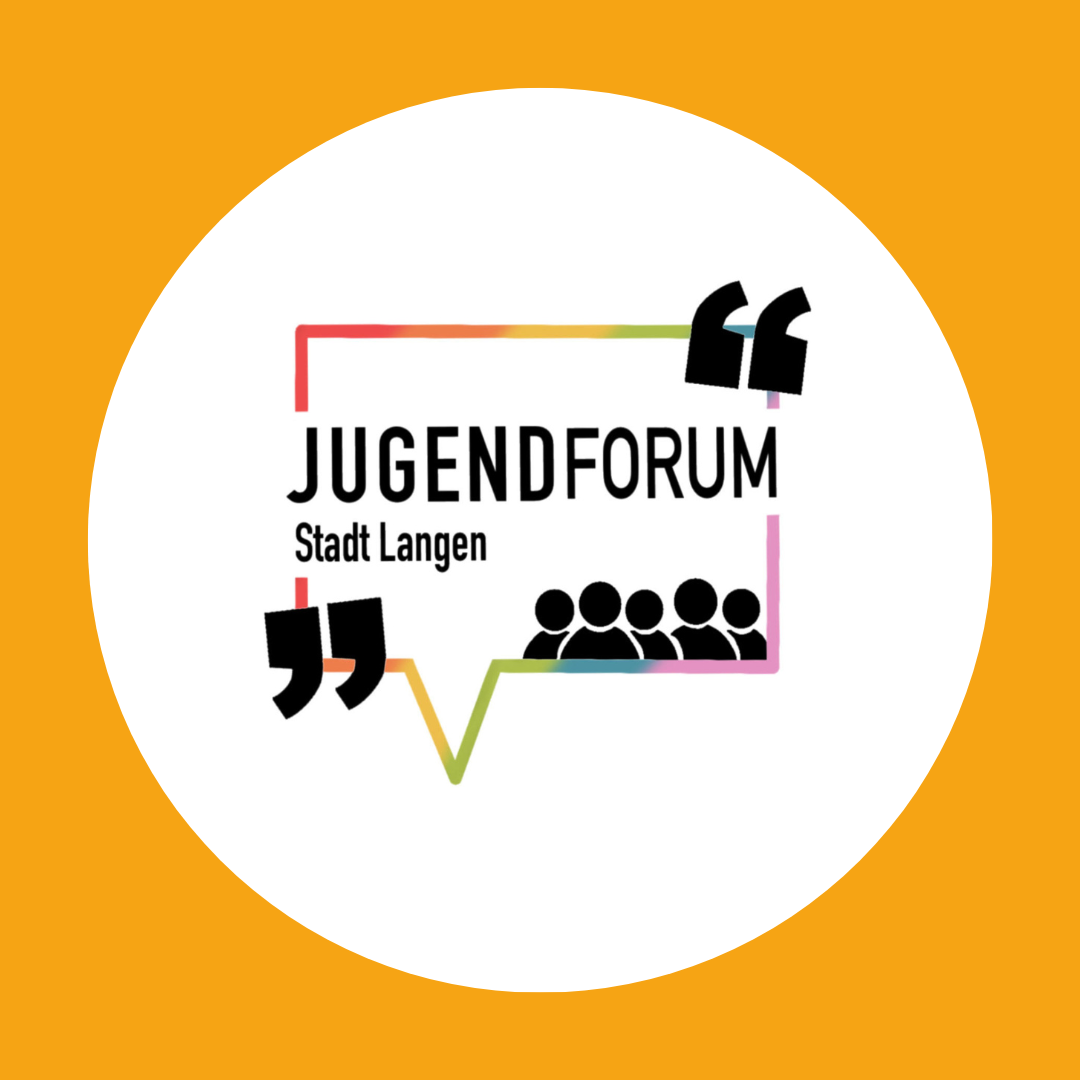 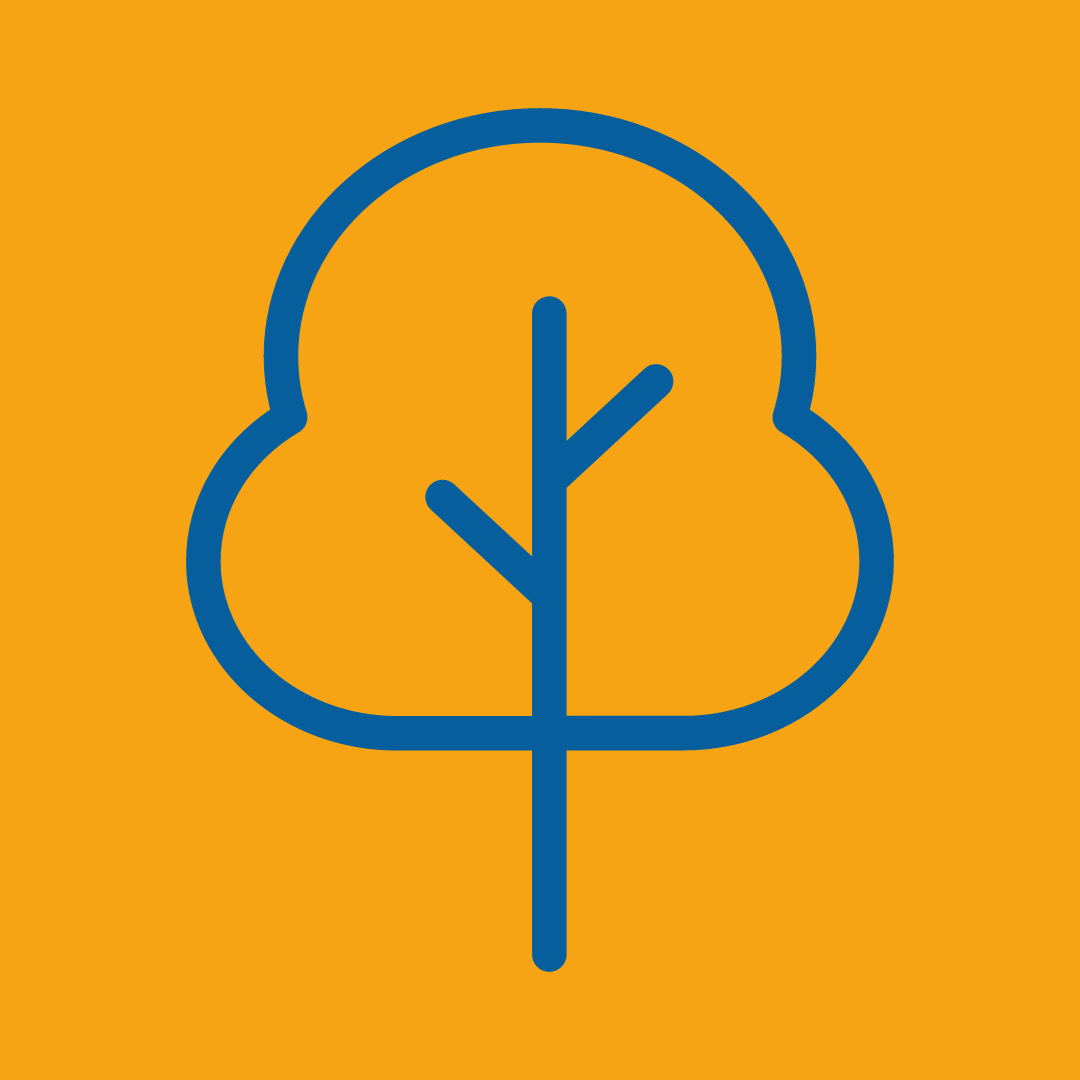 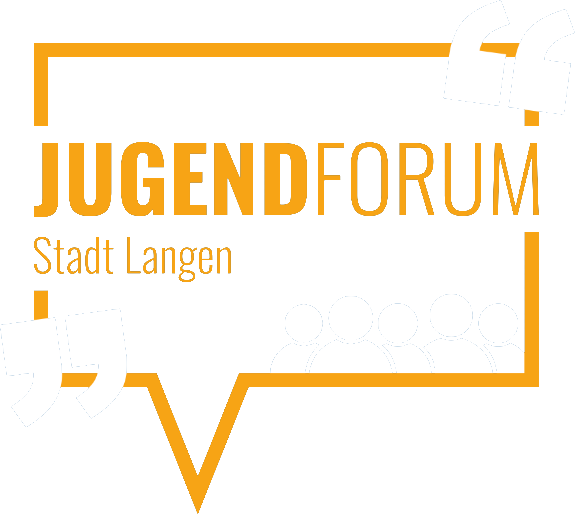 Das Jugendforum
Wie kann ich Mitglied werden?
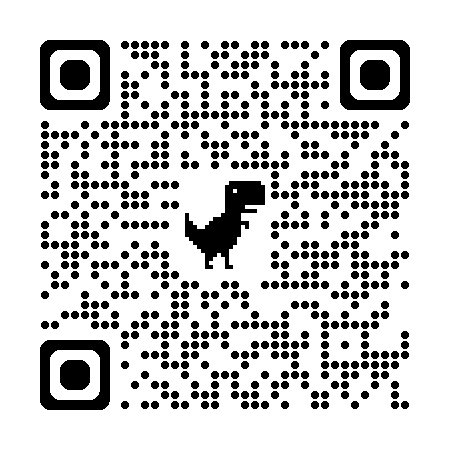 Als Interessierter:
www.langen.de/de/jugendforum

Als Delegierter der DSL:
 Melde dich bei der SV!
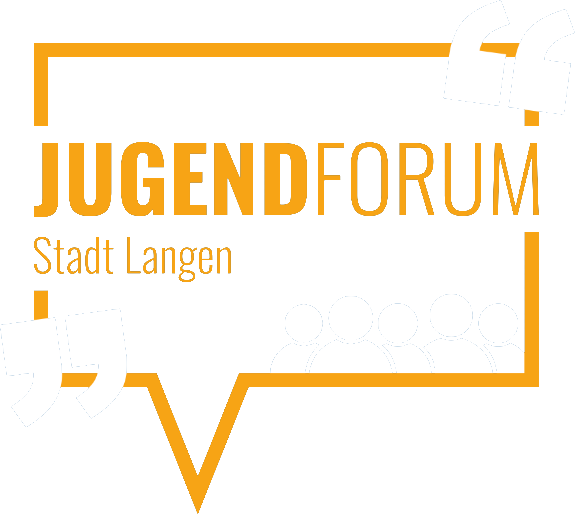 Das Jugendforum
Kontakt
E-Mail:
jugendforum@langen.de

Briefkasten:
Bahnstraße 42b, 63225 Langen
Instagram:
@jufolangen

YouTube:
@jugendforumlangen2746
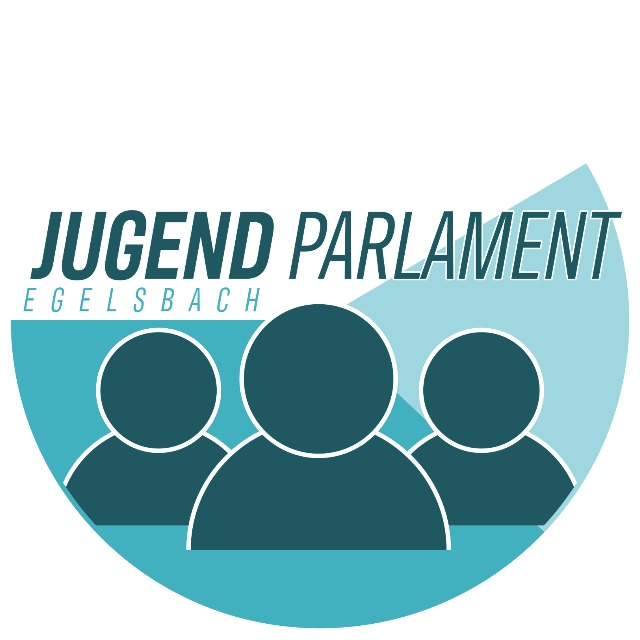 Und was ist mit Egelsbach?Das Jugendparlament Egelsbach
Das Jugendparlament Egelsbach funktioniert ähnlich wie das Jugendforum Langen

Es besteht aus 19 gewählten Mitgliedern zwischen 11 und 21 Jahren, zwei Delegierten aus der Wilhelm-Leuschner-Schule und einer nicht festgelegten Zahl von Beisitzer*innen

Genau wie das Jufo Langen vertritt es die Interessen von Jugendlichen in Egelsbach. Es begleitet die Sitzungen des Stadtparlaments, arbeitet in verschiedenen AGs und organisiert Veranstaltungen (2024 zum Beispiel zur Bürgermeisterwahl und der Wahl zum Europäischen Parlament und dem Volkstrauertag)
Wie kannst du mitmachen?2025 wird das Jugendparlament neu gewählt!
Anfang Januar 2025: Du erhältst einen Brief, der dir genau erklärt, wie du kandidieren kannst. Du findest dann auch alle Infos unter www.jugendrheinmain.de/jugendparlament

Januar bis Februar 2025: Du kannst deine Kandidatur entweder im Bürgerbüro oder im Rathaus einwerfen und wirst kontaktiert über das weitere

26. Mai - 4. Juli: Du bekommst per Brief deine Wahlunterlagen zum Jugendparlament zugeschickt und kannst an der Wahl teilnehmen (egal ob du kandidierst oder nur andere Kandidaten wählst)

Jetzt schon Interesse? Melde dich!
E-Mail: jugendparlament@egelsbach.de
Instagram: @jupa_egelsbach
WhatsApp: 0175 – 330 3119
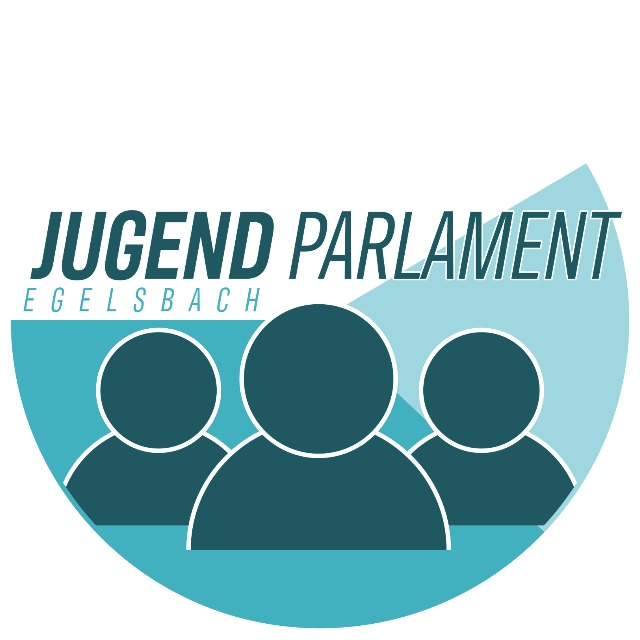